PHY 711 Classical Mechanics and Mathematical Methods
10-10:50 AM  MWF Online or (occasionally) in Olin 103

Plan for Lecture 10 – Chap. 3 & 6 in F & W

Lagrangian mechanics including constraints
Lagrangian representation of electromagnetic fields
Examples of Lagrangian analysis including constraints
9/16/2020
PHY 711  Fall 2020 -- Lecture 10
1
[Speaker Notes: In this lecture we will review Lagrangian formulations of mechanics including the effects of electromagnetic fields and also formulations with constraints.]
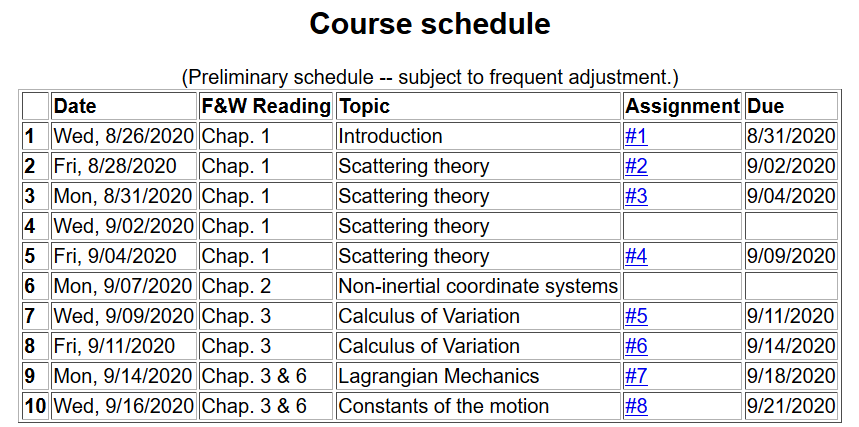 9/16/2020
PHY 711  Fall 2020 -- Lecture 10
2
[Speaker Notes: Updated schedule.]
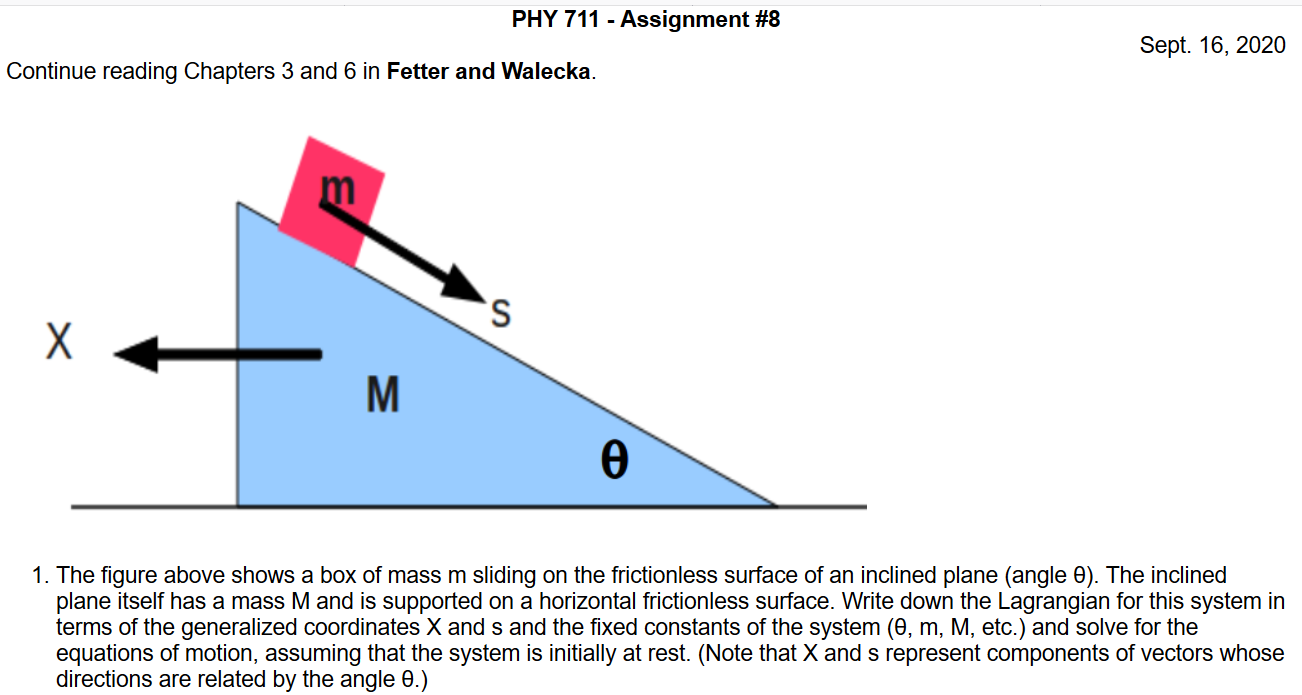 9/16/2020
PHY 711  Fall 2020 -- Lecture 10
3
[Speaker Notes: Homework for Monday.    Note that this problem does not include electromagnetic fields and does not need to impose constraints.    It is necessary to consider the coupled motions of the two masses.]
Physics colloquium Thursday, Sept. 17, 2020 at 4 PM
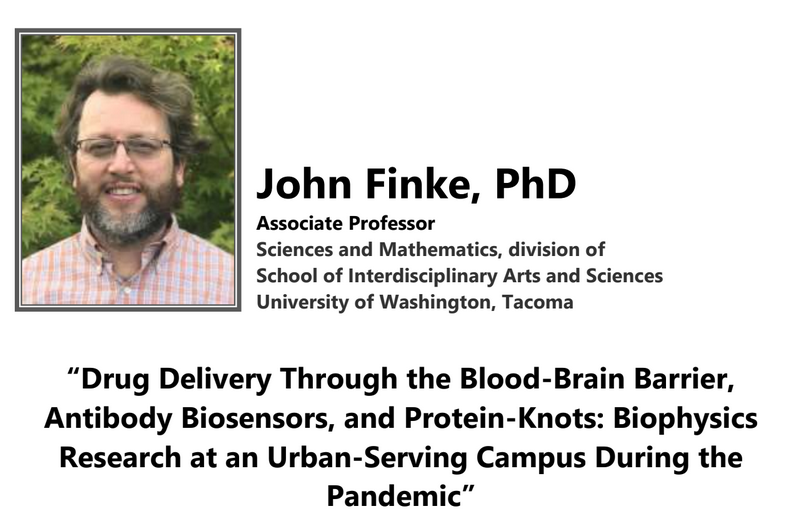 9/16/2020
PHY 711  Fall 2020 -- Lecture 10
4
[Speaker Notes: Our colloquium speaker for Thursday’s  session is speaking on a very timely topic.     Please let me or Kittye know if you do not receive the zoom link.]
Lagrangian mechanics with Lorentz forces
9/16/2020
PHY 711  Fall 2020 -- Lecture 10
5
[Speaker Notes: Here is a summary of the equations we “justified” at the end of the last lecture.]
Note: In our discussion of D’Alembert’s virtual work analysis, we  concluded that
9/16/2020
PHY 711  Fall 2020 -- Lecture 10
6
[Speaker Notes: Here we consider how the equations of Lagrangian equations may be used to represent a velocity dependent force.]
Lorentz forces:
9/16/2020
PHY 711  Fall 2020 -- Lecture 10
7
[Speaker Notes: Here  are given the results without proof.     In the following slides we will show that this form of the Lagrangian is equivalent to Newton’s laws.]
Lorentz forces, continued:
9/16/2020
PHY 711  Fall 2020 -- Lecture 10
8
[Speaker Notes: Detailed steps in the analysis.]
Lorentz forces, continued:
9/16/2020
PHY 711  Fall 2020 -- Lecture 10
9
[Speaker Notes: Putting all of the terms together.    In the last line we express the scalar and vector potentials in terms of the electric and magnetic field components.]
Lorentz forces, continued:
9/16/2020
PHY 711  Fall 2020 -- Lecture 10
10
[Speaker Notes: Summary of what the previous analysis showed.]
Example Lorentz force
9/16/2020
PHY 711  Fall 2020 -- Lecture 10
11
[Speaker Notes: Here we consider a particular example of a particle moving in the presence of a magnetic field along the z direction.]
Example Lorentz force -- continued
9/16/2020
PHY 711  Fall 2020 -- Lecture 10
12
[Speaker Notes: Coupled equations of motion.]
Example Lorentz force -- continued
9/16/2020
PHY 711  Fall 2020 -- Lecture 10
13
[Speaker Notes: Finally the equations show that the particle is moving in a circular trajectory in the x-y plane.]
Example Lorentz force -- continued
9/16/2020
PHY 711  Fall 2020 -- Lecture 10
14
[Speaker Notes: Now consider the same magnetic field but use a different vector potential.    Do you think that the result should be the same as the previous case?]
Example Lorentz force -- continued
9/16/2020
PHY 711  Fall 2020 -- Lecture 10
15
[Speaker Notes: Here we see that the results are equivalent.     Evaluating the equations for particular initial conditions, we find explicit functions for the trajectories.]
Comments on generalized coordinates:
Here we have assumed that the generalized coordinates 
 qs    are independent.   Now consider the possibility that the coordinates are related through constraint equations of the form:
Lagrange
multipliers
9/16/2020
PHY 711  Fall 2020 -- Lecture 10
16
[Speaker Notes: Shifting topics, we now consider examples where the generalized coordinates are related by some constraints.]
Simple example:
u
q
y
x
q
9/16/2020
PHY 711  Fall 2020 -- Lecture 10
17
[Speaker Notes: Here is a simple example of an inclined plane.    If we were so silly as to treat the x and y motions separately, we would have use a constraint equation as shown.]
Force of constraint;
normal to incline
9/16/2020
PHY 711  Fall 2020 -- Lecture 10
18
[Speaker Notes: In this case we see that the constraint is related to the normal force which can be considered as a force of constraint.]
Rational for Lagrange multipliers
9/16/2020
PHY 711  Fall 2020 -- Lecture 10
19
[Speaker Notes: Here we  justify the use of Lagrange multipliers in a similar way that we used them when discussing the calculus of variation.]
Euler-Lagrange equations with constraints:
Example:
r
q
mg
9/16/2020
PHY 711  Fall 2020 -- Lecture 10
20
[Speaker Notes: Another example of constrained motion.]
Example continued:
9/16/2020
PHY 711  Fall 2020 -- Lecture 10
21
[Speaker Notes: Continued analysis of pendulum motion]
Another example:
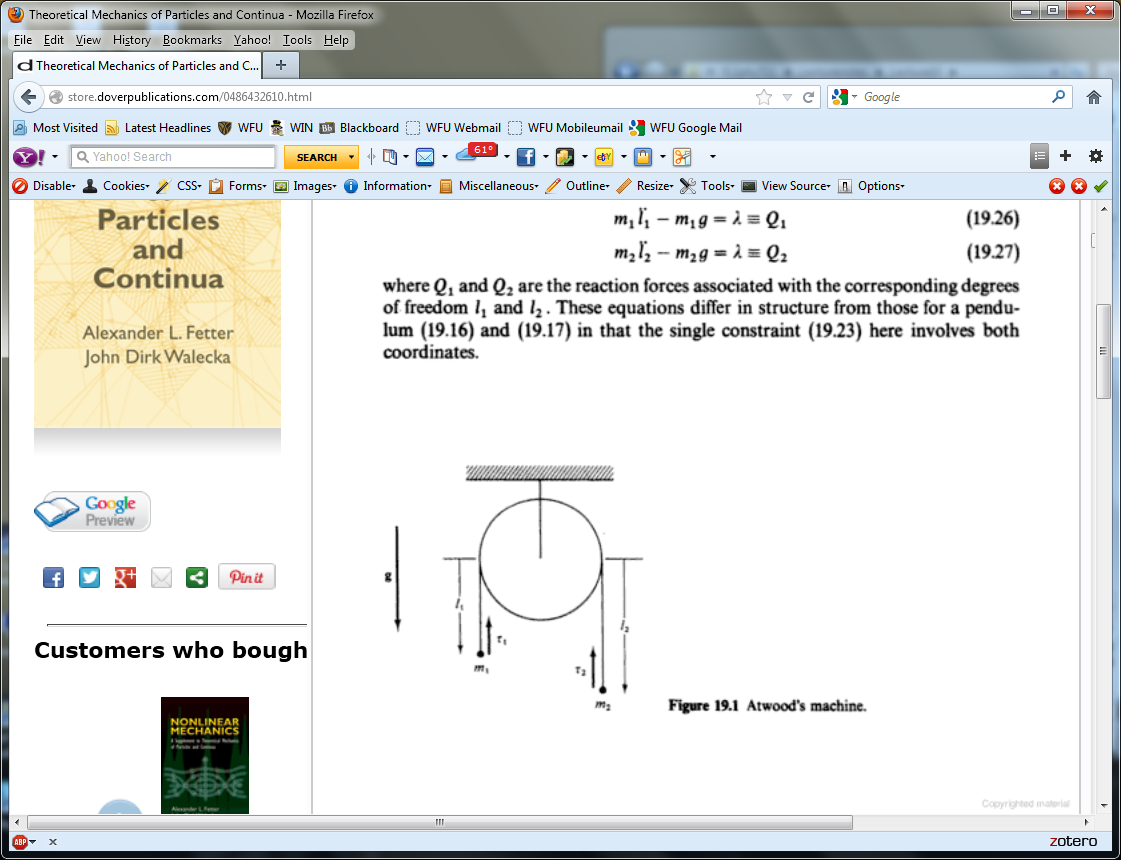 9/16/2020
PHY 711  Fall 2020 -- Lecture 10
22
[Speaker Notes: Example of Atwood’s machine with two masses and a pulley.]
Consider a particle of mass m moving frictionlessly on a parabola z=c(x2+y2) under the influence of gravity. Find the equations of motion, particularly showing stable circular motion.
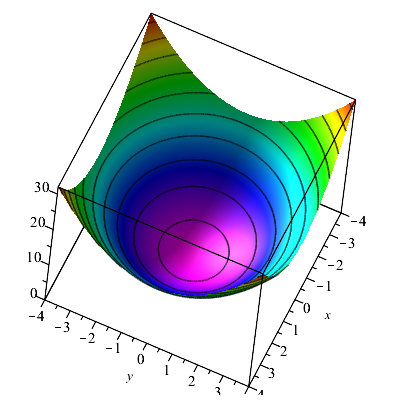 9/16/2020
PHY 711  Fall 2020 -- Lecture 10
23
[Speaker Notes: Another example.]
9/16/2020
PHY 711  Fall 2020 -- Lecture 10
24
[Speaker Notes: Example continued.]
9/16/2020
PHY 711  Fall 2020 -- Lecture 10
25
[Speaker Notes: Continued]
Some details --
9/16/2020
PHY 711  Fall 2020 -- Lecture 10
26
[Speaker Notes: Continued]
9/16/2020
PHY 711  Fall 2020 -- Lecture 10
27
[Speaker Notes: Approximate solution.]